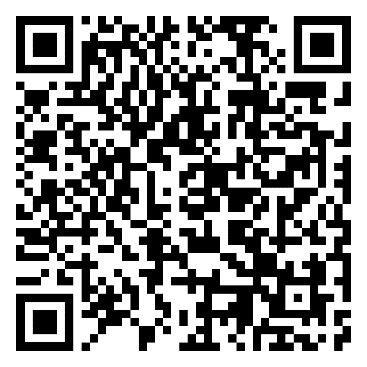 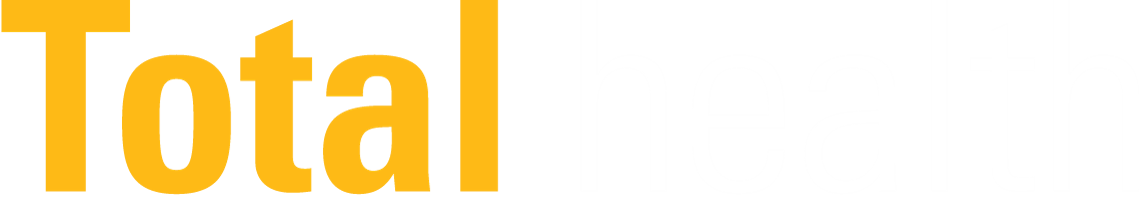 Q4 TOTAL HEALTH HIGHLIGHT

Taking Time for You

Work/Life Balance | Self-Care
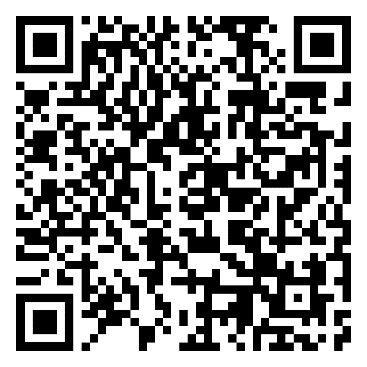 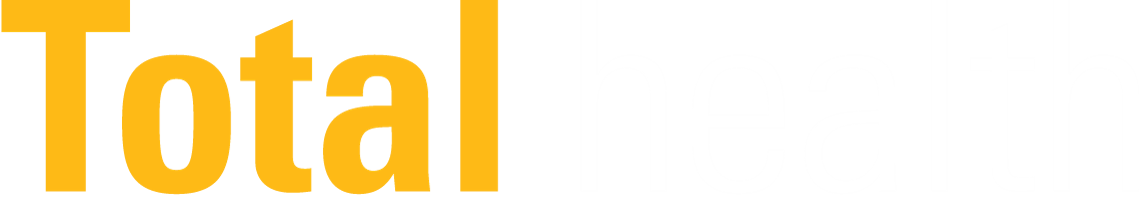 Q4 TOTAL HEALTH HIGHLIGHT

Taking Time for You

Work/Life Balance | Self-Care
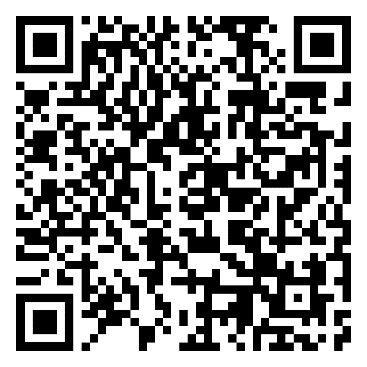 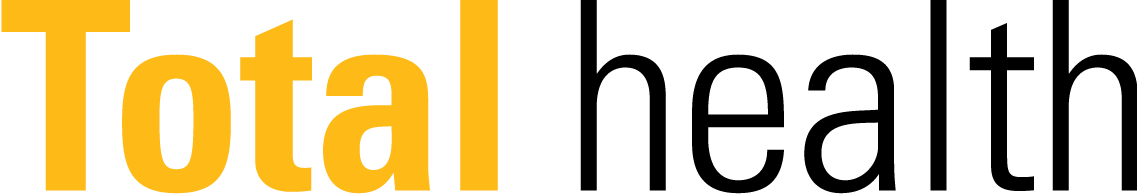 Q4 TOTAL HEALTH HIGHLIGHT

Taking Time for You

Work/Life Balance | Self-Care
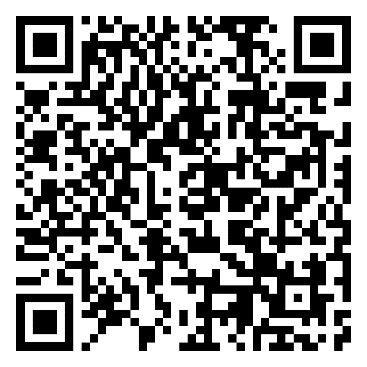 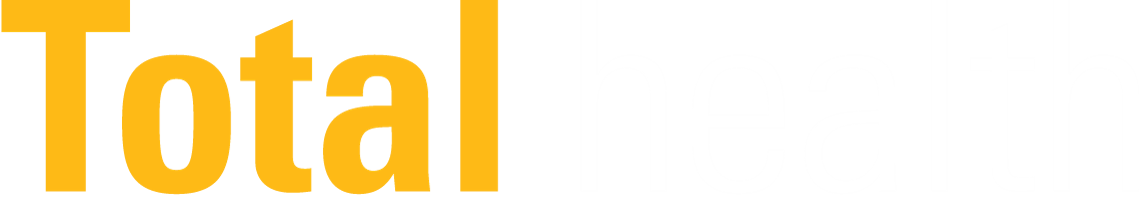 Q4 TOTAL HEALTH HIGHLIGHT

Taking Time for You

Work/Life Balance | Self-Care
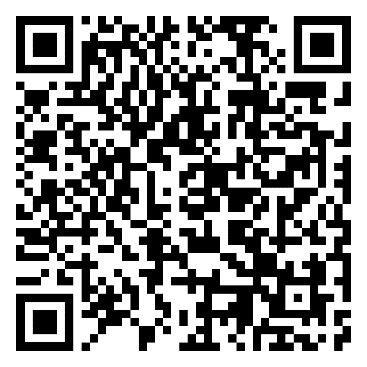 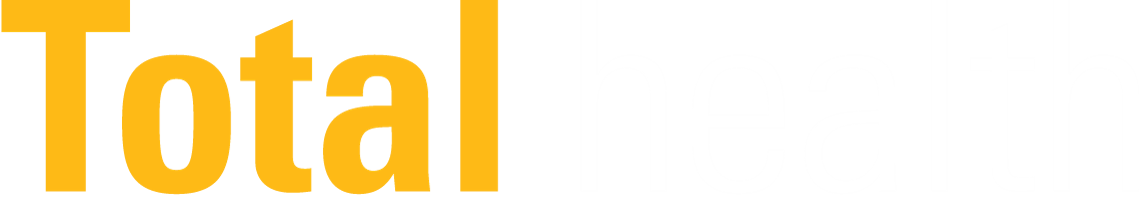 Q4 TOTAL HEALTH HIGHLIGHT

Taking Time for You

Work/Life Balance | Self-Care